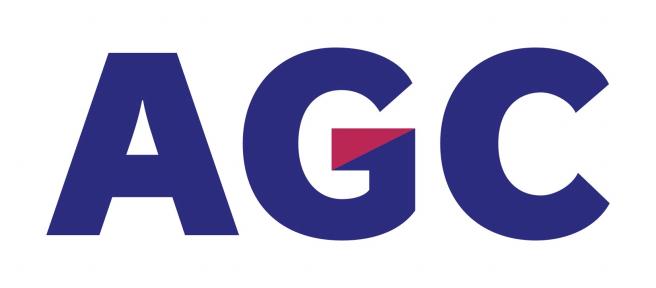 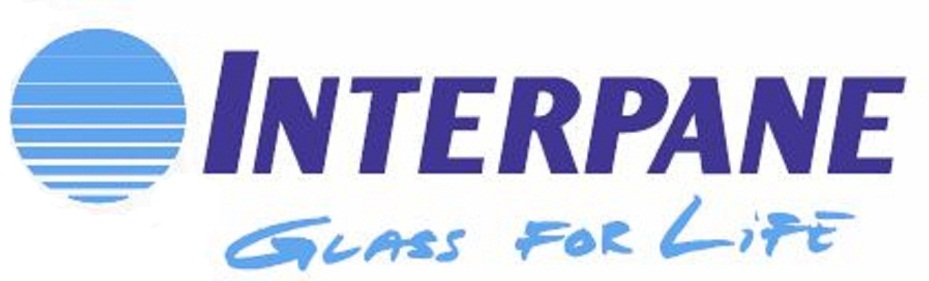 Strategická aliance 
od července 2012
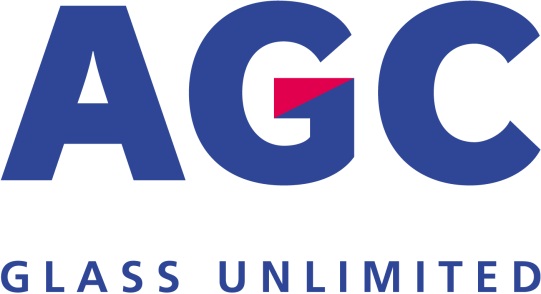 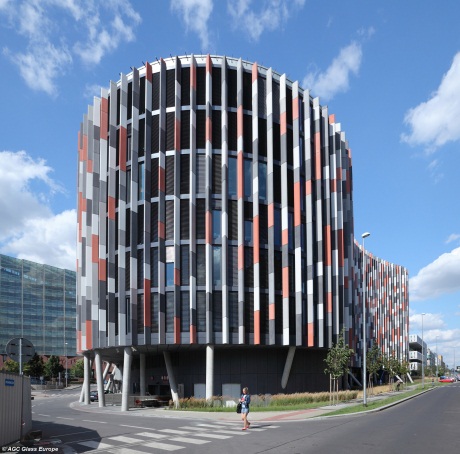 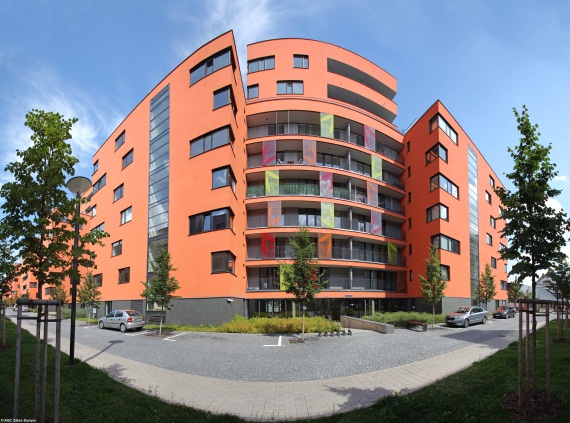 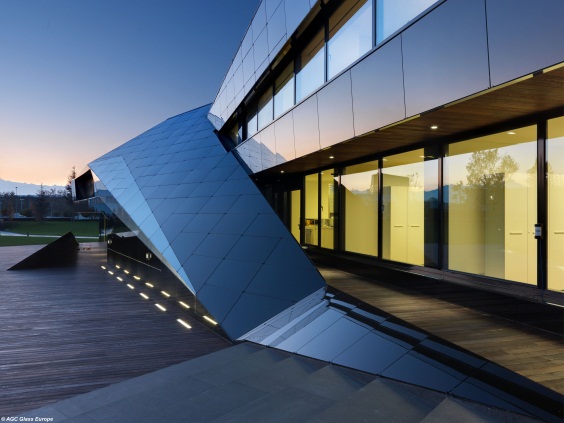 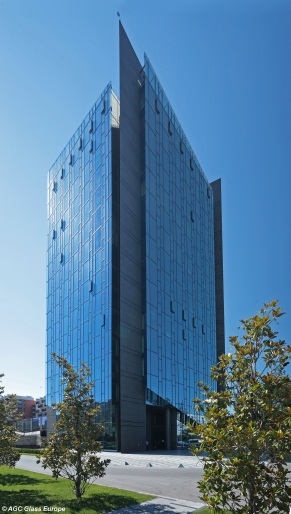 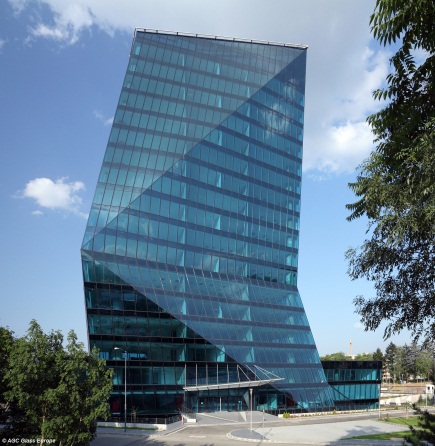 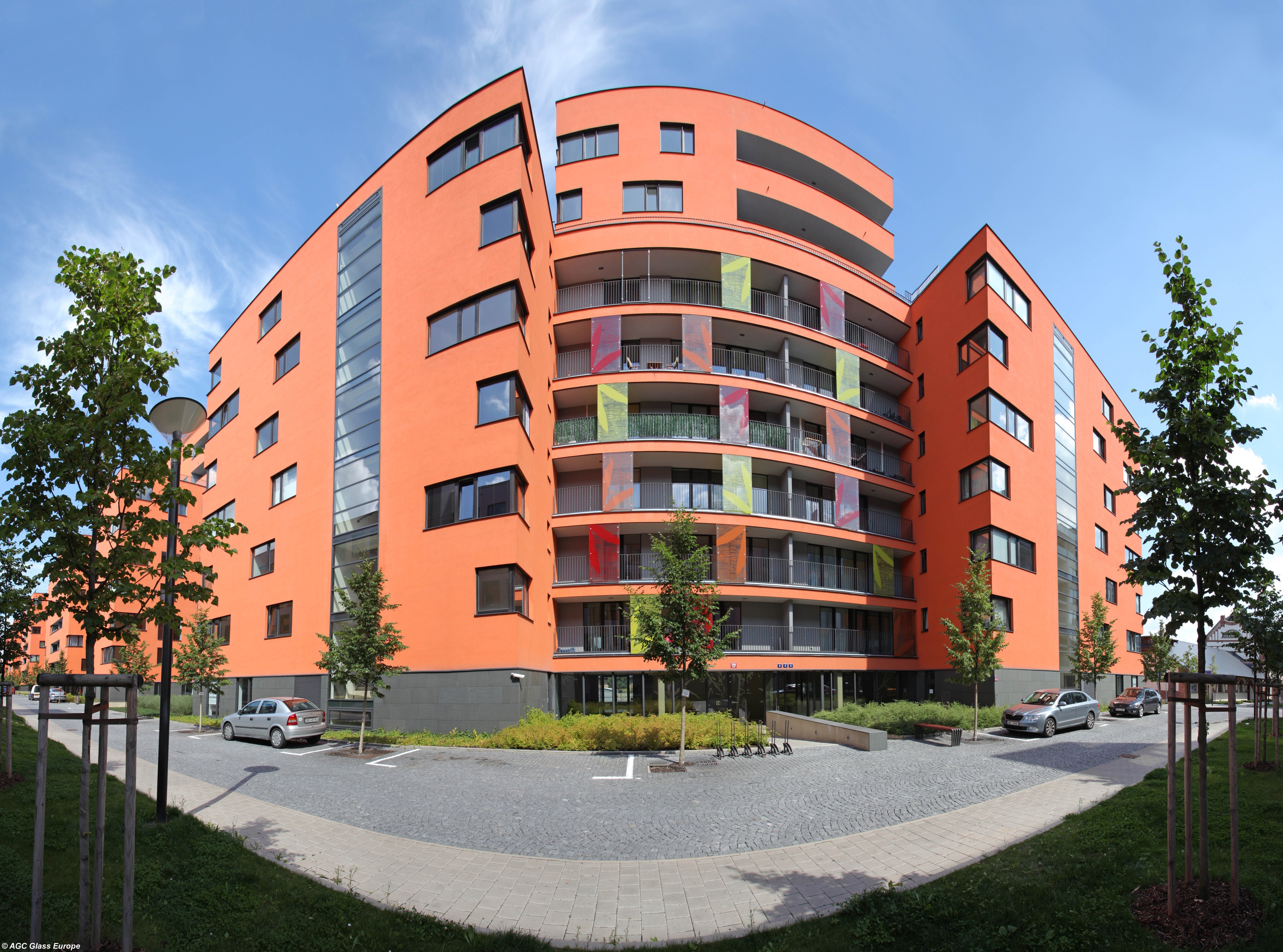 STOPRAY
IPASOL
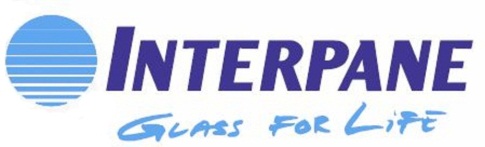 škály skel s protisluneční ochranou
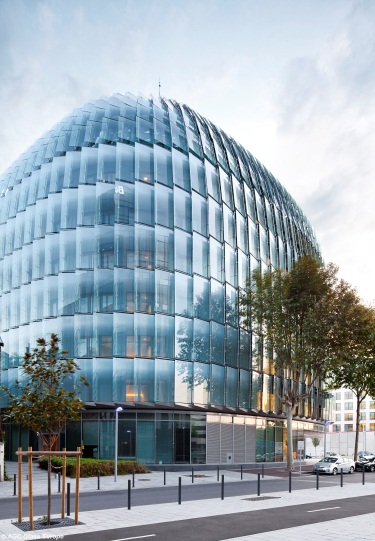 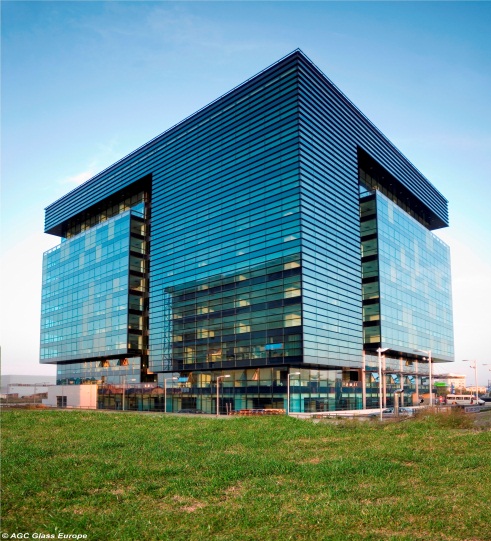 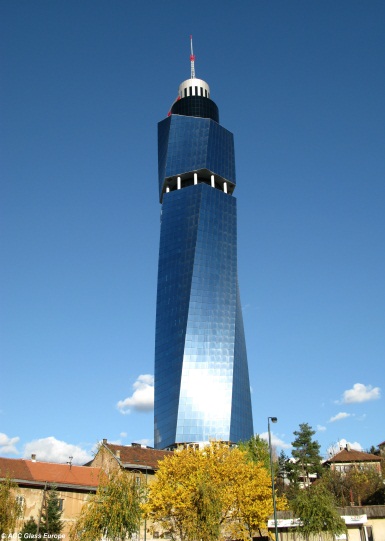 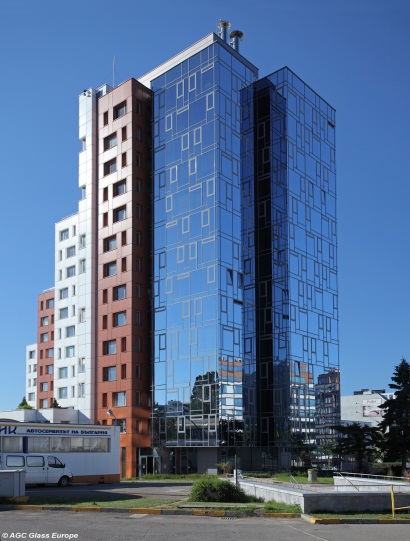 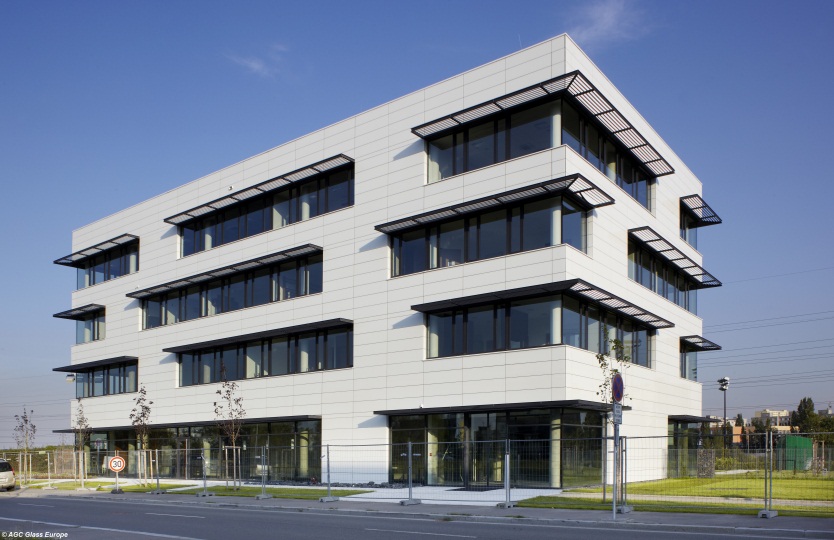 široká škála výrobků
revoluční stříbrné povlaky 
velkorozměrové tabule skla
výroba skel s povlakem až do délky 18 m
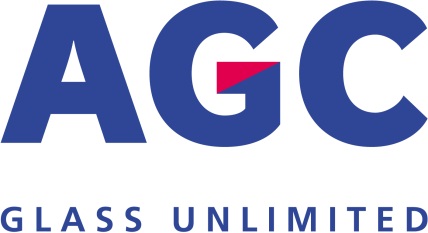